The ECC in practice, its structure, its working process
CEPT Workshop on European Spectrum Management and Numbering
5th April 2016
Scope
ECC: its framework

ECC: its organisation

ECC Deliverables

ECC Work Items

Participation to the ECC

ECC communications
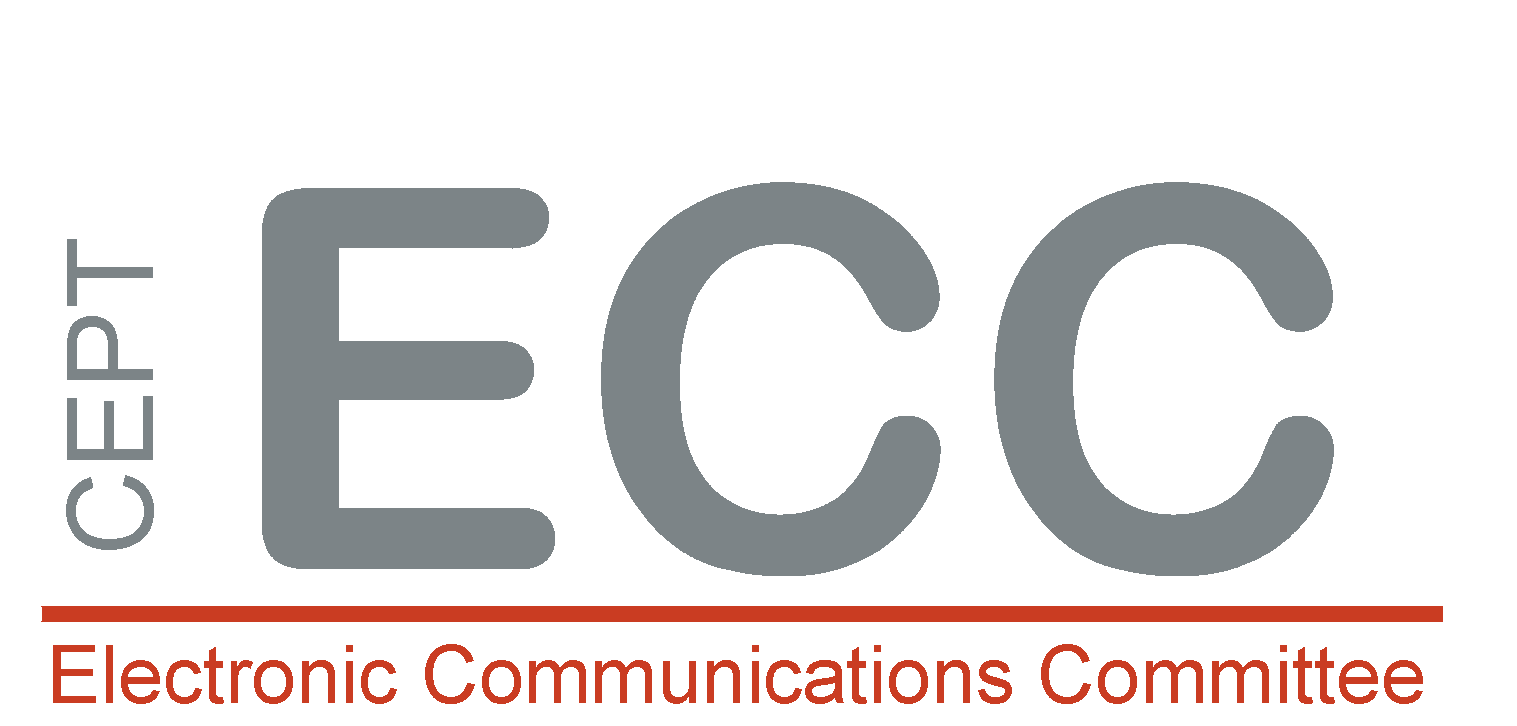 ECC: What we do
Develops policies and work programme on spectrum, numbering and network matters in an European context;
Brings together expertise in managing scarce resources;
Offers a forum for the European preparation of ITU work; 
Acts as recognised spectrum and nubering expert for CEPT Administrations and for the European Commission;
Provides a focal point for information (EFIS etc.) on electronic communications;
Fosters cooperation with other bodies and stakeholders
http://www.cept.org/ecc
http://cept.org/ecc/who-we-are/what-we-do
ECC: framework
http://www.cept.org/ecc/framework 

Rules of Procedure (RoP): 
High level rules on the structure, the participation, chairmanships, documentation, organisation of meetings
Mechanism for ECC Decisions (development, approval, implementation, review...)
Principles for conduct of meeting: general rule is consensus (don’t imply unanimity). Voting on an exceptional basis (Plenary, WG)
Footer copy here
ECC: framework
Working Methods
Details further the general rules of the RoP
Rules for the participation of observers
Mechanisms for ECC Recommendations, ECC Reports and CEPT Reports
Electronic working arrangements 
enhance meeting participation and efficiency. 
Guidelines on the organisation and participation in web-meetings, webinars, virtual participation in meetings. 
Addresses also electronic features provided by the CEPT portal.
Footer copy here
ECC: framework
ECC strategic plan for 2015-2020
Identifies skills and actions to be developed in:
 Expertise in managing scarce resources
Spectrum management
Numbering and resources
 Europe wide forum for the work in ITU 
 Cooperation with the European Commission, ETSI, others…
 Focal point in Europe for information on electronic communication

Identifies challenges in spectrum management and numbering – principles and major topics 

http://www.cept.org/ecc/who-we-are/ecc-strategic-plan
Footer copy here
ECC: organisation
Electronic
Communications Committee
Chairman:	E. Fournier (F)
Vice-Chairmen:	S. Pastukh (RUS)                                J.  Afonso  (POR)
Steering Group
European
Communications Office
Director:	P. Christensen (DNK)
Deputy Director:      B. Espinosa (F)
WG FM
ECC PT1
WG SE
WG NaN
WG CPG
Frequency
Management
Spectrum
Engineering
Numbering
and Networks
Conference
Preparatory Group
IMT-Matters
Chairman:
A. Kühn (D)


Vice-Chairmen:
To be decided
Chairman:
T. Weilacher (D)


Vice-Chairmen:
C. Reis (POR)
S. Talbot (G)
Chairman:
D. Chauveau (F)


Vice-Chairmen:
P. Toivonen (FIN)
S. Green (G)
Chairman:
K. Loew (D)


Vice-Chairmen:
J. Duque (POR)k. Bejuk (HRV)
Chairman:
J. Vallesverd
(NOR)

Vice-Chairmen:
E. Greenberg (G)
F. Dragomir (ROU)
Updated: March 2016
Footer copy here
EFIS/MG
ECO Frequency Information 
System Maintenance Group
 Chairman: Stefan Mayer-Bidmon (D)
ECC: organisation WG FM
WGFM
Working Group Frequency Management
 Chairman: Thomas Weilacher (D)
Vice Chairman: Cristina Reis (POR)
Vice Chairman: Stephen Talbot (G)
SRD/MG
Short Range Devices  
Maintenance Group 
Chairman: Thomas Weber (ECO)
Developing strategies, plans and implementation advice for the management of the 
radio spectrum
FM22 – Spectrum Monitoring and 
Enforcement
Chairman: Ralf Trautmann (D)
WGFM Civil Military Forum
FM44 – Satellite Communications
Chairman: Amar Saidani (F)
WGFM Correspondence Groups

BB-Maritime Links: Chairman - Eirik Bliksrud (N)
Drones: Chairman - Florian Cziczatka (A)
FM49 – Radio Spectrum for  Public
Protection and Disaster Relief (PPDR)
Chairman: Laurent Bodusseau (F)
FM51 – PMSE          Chairman: Lindsay Cornell (G)
FM Maritime FG 
WGFM Maritime Forum Group
Chairman: Jaap Steenge (NL)
FM54 – Private/Professional Land Mobile 
Systems/ esp. for Railways
Chairman: Kuha Sithamparanathan (G)
FM55 – 5 GHz WAS/RLAN
Chairman: Andrew Gowans (G)
FM Radio Amateur FG 
WGFM Radio Amateur Forum Group
Chairman: Thomas Weber (ECO)
Footer copy here
STG – SEAMCAT 
Technical Group

Chairman:
José Carrascosa (ECO)
SE7 – Compatibility and sharing
 issues of mobile systems

Chairman:
P. Jokela (FIN)
SE19 – Fixed Service

Chairperson:
S. Tereshchenko (RUS)
ECC: organisation WG SE
WGSE
Working Group
Spectrum Engineering

Chairman:
K. Loew (D)

Vice chairmen:
J. Duque (POR) 
K. Bejuk (HRV)
Developing technical guidelines and 
sharing and compatibility arrangements 
for radio spectrum use by various radiocommunications services
SE21 – Unwanted 
Emissions

Chairperson:
M. Pavsek (SVN)
SE24 – Short Range 
Devices

Chairman:
Fatih M. Yurdal 
(Yurdal Consult)
SE40 – Space Services 
Compatibility Issues

Chairperson:
S. Contreras (France)
FG Wind Turbines – Forum Group on Wind Turbines
Convener:
Hans Sundkvist (Sweden)
FG on MCA NCU – Forum Group on unwanted emissions
Updated: February 2016
Footer copy here
ECC: organisation WG NaN
WG NaN
Numbering & Networks
Chairman:	J. Vallesverd (NOR)
Vice-Chairman:	E. Greenberg (G)
                               	F. Dragomir (ROU)
Developing policies in numbering, naming and addressing and advising on technical regulatory matters to promote telecom innovation and competition
PT FNI
PT NP
PT ES
PT TRIS
Future 
Numbering Issues
Number 
Portability
Emergency 
Services
Technical 
Regulatory Issues
Chairman:
V. Stundzia (LTU)
Chairman:
F. Bernabei (IT)
Chairman:
J.F. Silva (POR)
Chairman:
F. Dragomir (ROU)
Footer copy here
ECC: organisation WG CPG
Prepare European positions  for ITU World Radiocommunication Conferences (WRCs) and Radiocommunication Assemblies (RAs)
Chairman: Alexander Kühn (D)
Structure (Project Teams and allocation of agenda items) and vice-chairmanships to be decided at the first CPG meeting for the WRC cycle 2016-2019 (12-14 April 2016)
ECC Deliverables (1)
ECC Decisions
Aim at harmonisation in the electronic communications regulatory field:
“Designate" a frequency band for harmonisation matters. 
Voluntary basis: Members implementing the Decision commit themselves 

ECC Recommendations
Measures which administrations are encouraged to apply
Harmonisation measures for those matters where Decisions are not yet relevant or to provide guidance to national administrations
ECC Deliverables (2)
ECC Reports
Result of studies by the ECC normally in support of a harmonisation measure

 CEPT Reports
Result of studies by the ECC in response to Mandates from the EC.
Concensus on Draft
 Decision
 Recommendation
 Report (ECC and 
CEPT)
2 weeks
window for
Admin veto (*)
Public Consultation open for all
Project
Team
at least 6 weeks
Working
Group
Assessing
the comments
A veto returns
a Deliverable
back to a group
ECO
Analysis
Final
Deliverables
Approval
Project
Team
Publication
on ECO
Document 
database
Working
Group
Working
Group
ECC
Plenary
http://www.ecodocdb.dk/
(*) Not applicable if approved for Public Consultation
by the ECC Plenary
Flow of ECC Deliverables
Footer copy here
ECC Deliverables
Decisions: approved for Public Consultation by WGs or the ECC Plenary. Final adoption by the ECC Plenary
Recommendations and Reports may be (unanimously) approved by WGs
CEPT Reports in response to EC Mandates approved by the ECC Plenary and sent to the EC
Published on the ECO Documentation Database (http://www.ecodocdb.dk/ )
ECC Work Items
ECC entities adopt Work Items which constitute the ECC Work Programme
Administrations (4 supporting administrations)
Industry (ETSI)
Exchanges of information between ECC and ETSI during the development of deliverables relating to spectrum management (http://www.cept.org/ecc/about-ecc/ecc-etsi)
Finalized Work Items usually result in ECC Deliverables
ECC work items are included within the ECC Work Programme Database (http://eccwp.cept.org/ )
ECC Participation
Members of CEPT are Members of the ECC as of right
Representatives of the European Commission and of the European Free Trade Association Secretariat are Counsellors of the ECC 
MoUs and LoUs with CEPT or specifically with ECC: more than 40 organisations
Representatives of relevant inter-governmental organisations as well as other organisations or non-CEPT administrations concerned with electronic communications may be invited by the relevant Chairmen to participate as Observers in their meetings on an ad-hoc basis
ECC’s external participation
The ECC depends on active external participation in our work to complement our members’ own experience and technical expertise.
Observers can participate in the ECC meetings when issues of mutual interest are placed on the agenda
http://www.cept.org/ecc/who-we-are/participation-in-ecc-work
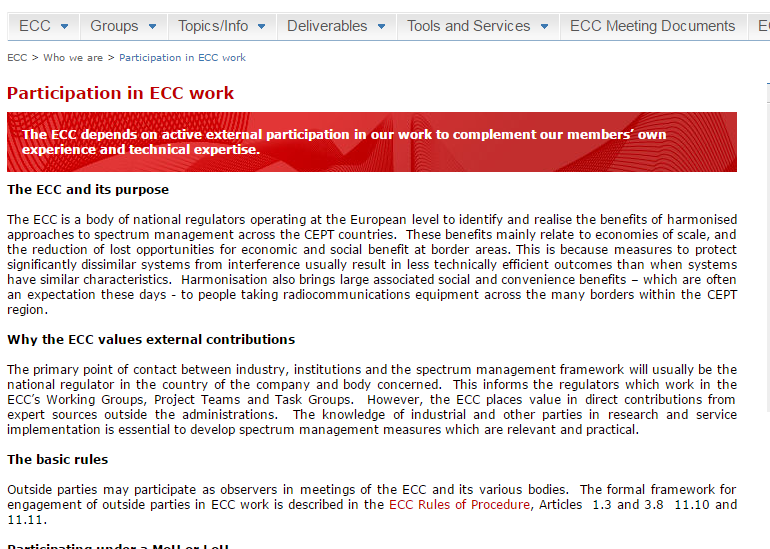 ECC Communications
ECC Newsletters: http://cept.org/ecc/who-we-are/ecc-newsletters . 3-4 per year. Keep up-to-date with important spectrum and numbering policy issues being considered within the ECC. 
News releases on the website. 
Publication of monthly news summary to find out what's been going on in our Working Groups and Project Teams
Publication of presentations made by key ECC figures at conferences and workshops.
The ECC is on Twitter https://twitter.com/CEPT_ECC
Thanks for your attention!!

Questions??